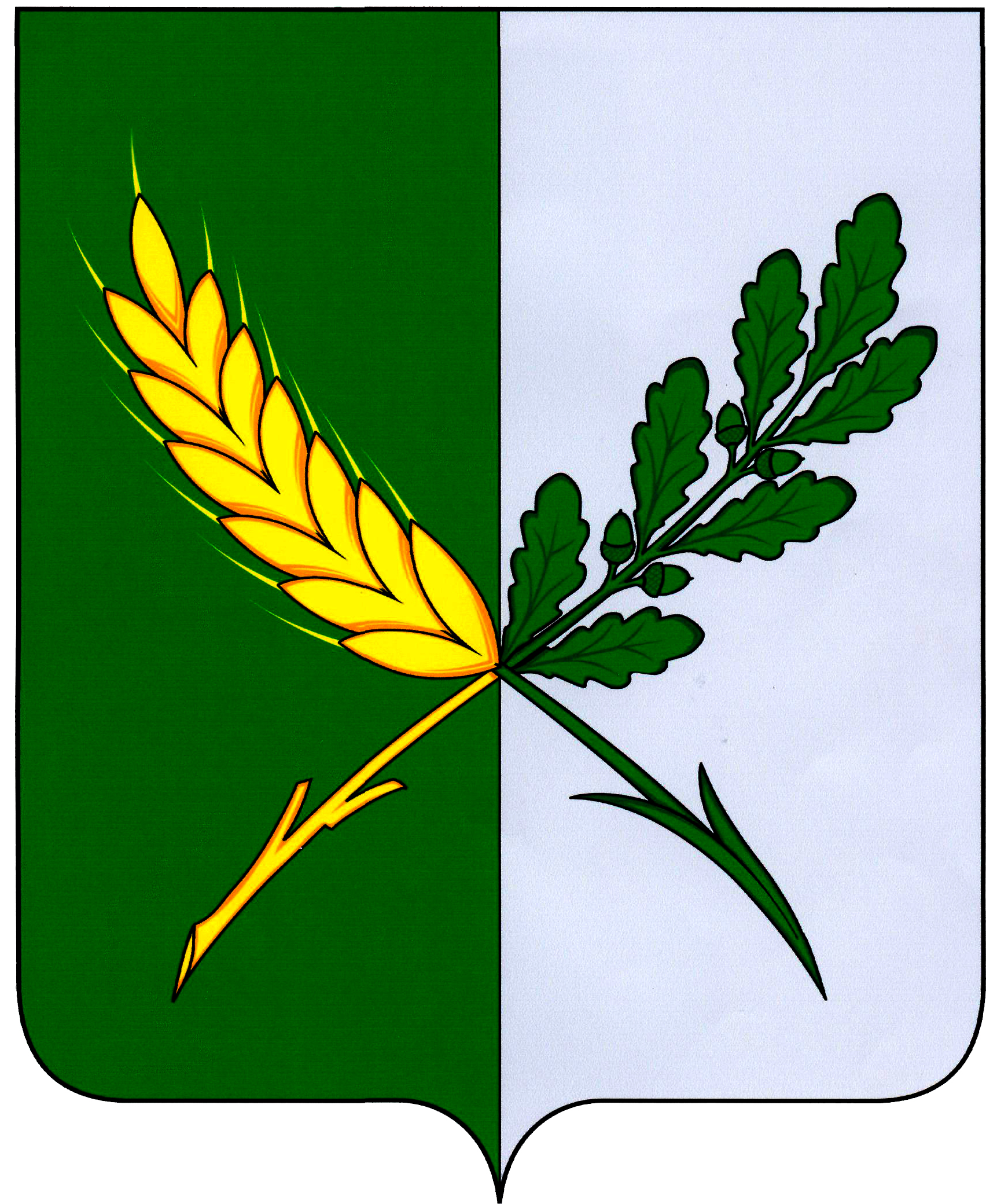 ХОТЫНЕЦКИЙ РАЙОН
БЮДЖЕТ ДЛЯ ГРАЖДАН
по  проекту решения
«Об исполнении районного бюджета
 за 2022 год»
1
Что такое отчет об исполнении районного бюджета
Отчет  об  исполнении  бюджета  содержит  данные  об исполнении  бюджета  по  доходам,  расходам  и  источникам  финансирования  дефицита  бюджета  в  соответствии  с бюджетной классификацией Российской Федерации. 

 Годовой  отчет  об  исполнении  районного бюджета подлежит  рассмотрению представительным органом муниципального образования и утверждению решением представительного органа. 

  В  отчете  об  исполнении  районного  бюджета  указывается сколько и каких доходов поступило в бюджет за год и куда эти денежные средства были израсходованы.
2
БЮДЖЕТНАЯ СИСТЕМА ХОТЫНЕЦКОГО МУНИЦИПАЛЬНОГО РАЙОНА
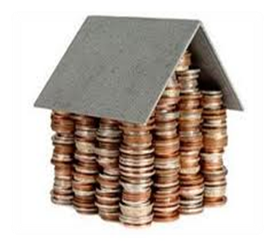 Консолидированный бюджет Хотынецкого муниципального района
Бюджеты поселений Хотынецкого района:
городское поселение Хотынец, Аболмасовское с/п, Алехинское с/п, Богородицкое с/п, Ильинское с/п, Краснорябинское с/п, Меловское с/п, Студеновское с/п, Хотимль-Кузменковское с/п
Бюджет Хотынецкого района
Из чего складываются доходы бюджета
Доходы бюджета – безвозмездные и безвозвратные поступления 
денежных средств в бюджет
Налоговые доходы 

  
Поступления от уплаты налогов, установленных 
Налоговым кодексом РФ 
(земельный налог, 
налог на доходы физических лиц, 
налог на имущество 
физических лиц, акцизы и др.)
Неналоговые доходы 

 
Поступления от уплаты 
пошлин и сборов, 
установленных 
законодательством РФ, 
доходы от использования 
государственного (муниципального) 
имущества, плата за 
негативное воздействие на окружающую среду,  
штрафы за нарушение 
законодательства и др.
Безвозмездные 
поступления 

Поступления от других 
бюджетов бюджетной 
системы, граждан и 
организаций (межбюд-жетные поступления из 
федерального и областного бюджетов в 
виде дотаций, субвенций, 
субсидий,  поступления от  юридических и 
физических лиц, кроме 
налоговых и неналоговых 
доходов)
.
4
Распределение расходов по основным функциям органов местного самоуправления
Расходы бюджета – выплачиваемые из бюджета денежные средства, за исключением средств, являющихся источниками финансирования дефицита бюджета. 
Формирование расходов осуществляется в соответствии с расходными обязательствами, законодательно закрепленными за соответствующими уровнями бюджетов.
Расходы формируются по разделам (подразделам), по ведомствам, по муниципальным программам.

НАПРАВЛЕНИЯ РАСХОДОВ БЮДЖЕТА
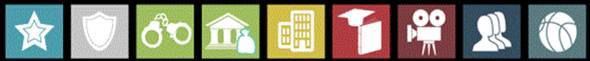 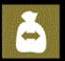 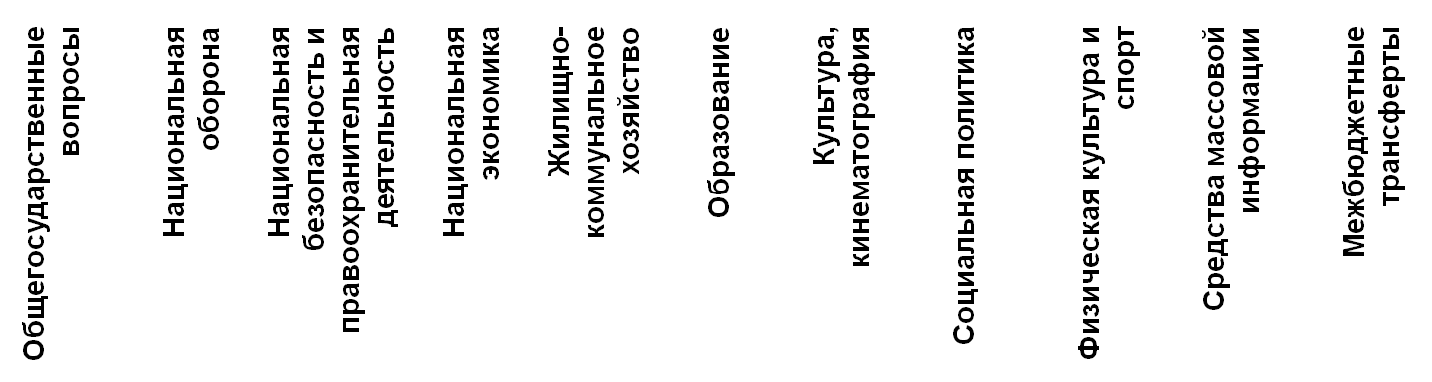 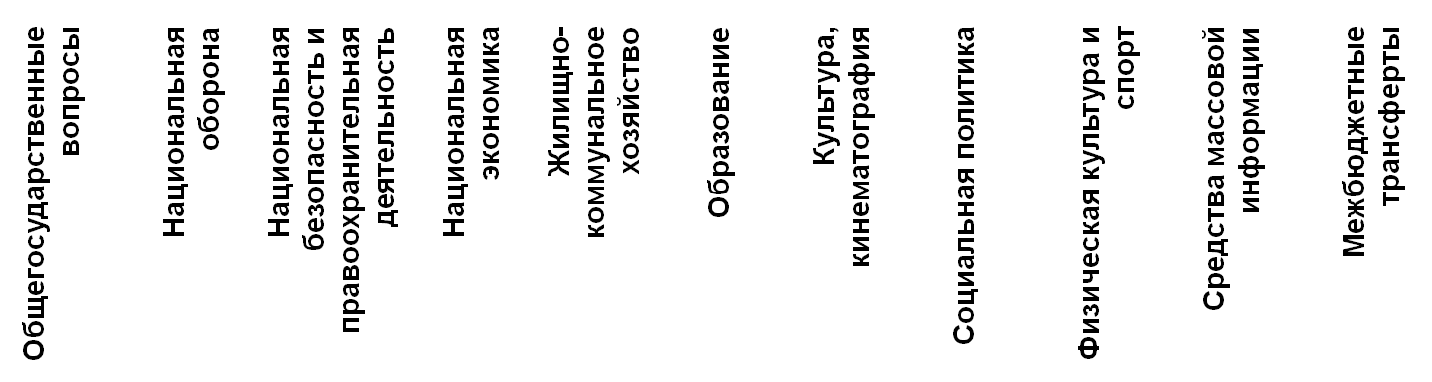 5
Сбалансированность бюджета по доходам и расходам
Сбалансированность бюджета по доходам и расходам – 
основополагающее требование, предъявляемое к органам, составляющим и утверждающим бюджет
ДЕФИЦИТ
В случае превышения расходов над доходами образуется дефицит бюджета
(необходимы источники покрытия дефицита, можно например использовать остатки средств или привлечь средства в долг)
ПРОФИЦИТ
В случае превышения доходов 
над расходами образуется профицит  бюджета (можно накапливать резервы, погашать имеющиеся долги)
6
ИСПОЛНЕНИЕ КОНСОЛИДИРОВАННОГО БЮДЖЕТА ЗА 2021 ГОД
Уточненный годовой план
Фактическое исполнение
Дефицит/Профицит
Доходы
Расходы
Муниципальный долг
7
СКОЛЬКО ДОХОДОВ ПОСТУПИЛО В КОНСОЛИДИРОВАННЫЙ БЮДЖЕТ РАЙОНА В 2021 - 2022 ГОДАХ
тыс.руб.
2022 год = 289048,6
2021 год = 268348,8
Налоговые доходы
Неналоговые доходы
Безвозмездные поступления
8
СТРУКТУРА ДОХОДОВ
КОНСОЛИДИРОВАННОГО БЮДЖЕТА РАЙОНА В 2022 ГОДУ
Налоговые доходы
Неналоговые доходы
Безвозмездные поступления
9
КАКИЕ ОСНОВНЫЕ НАЛОГОВЫЕ ДОХОДЫ ПОСТУПАЛИ В
КОНСОЛИДИРОВАННЫЙ БЮДЖЕТ РАЙОНА
В 2021 – 2022 ГОДАХ
10
КАКИЕ ОСНОВНЫЕ НЕНАЛОГОВЫЕ ДОХОДЫ ПОСТУПАЛИ В
КОНСОЛИДИРОВАННЫЙ БЮДЖЕТ РАЙОНА
В 2021– 2022 ГОДАХ
11
БЕЗВОЗМЕЗДНЫЕ ПОСТУПЛЕНИЯ ИЗ ОБЛАСТНОГО
БЮДЖЕТА В КОНСОЛИДИРОВАННЫЙ БЮДЖЕТВ 2022 ГОДУ
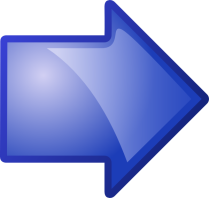 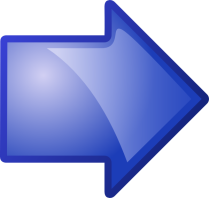 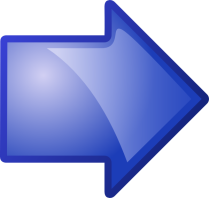 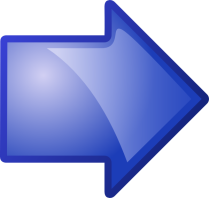 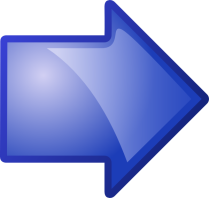 12
ИСПОЛНЕНИЕ КОНСОЛИДИРОВАННОГО БЮДЖЕТА РАЙОНА
ПО РАСХОДАМ В 2022 – 2021 ГОДАХ
тыс.руб.
2021 год
2022 год
13
14
ИСПОЛНЕНИЕ РАЙОННОГО БЮДЖЕТА
ЗА 2022 ГОД
Уточненный годовой план
Фактическое исполнение
Дефицит/Профицит
Муниципальный долг
Доходы
Расходы
15
ИСПОЛНЕНИЕ МУНИЦИПАЛЬНЫХ ПРОГРАММ В 2022 ГОДУ
Муниципальная программа
тыс. руб.
% испол-нения
185750,4
100,0
Муниципальная программа «Развитие образования в Хотынецком районе на 2022-2026 годы»
5170,4
100,0
Муниципальная программа «Развитие культуры Хотынецкого района на 2022-2026 годы»
Муниципальная программа «Управление муниципальными финансами Хотынецкого района на 2020-2025 годы»
100,0
3626,6
Муниципальная программа "Развитие муниципальной службы в Хотынецком районе Орловской области на 2021-2023 годы"
17,9
100,0
Отходы на 2018-2020 годы
Муниципальная программа "Профилактика правонарушений и укрепление общественной безопасности на 2021 - 2025 годы"
100,0
2,5
10,0
100,0
Муниципальная программа «Комплексные меры противодействия злоупотреблению наркотическими средствами и их незаконному обороту на 2021-2023 годы»
92,6
13,7
Муниципальная программа «Развитие архивного дела в Хотынецком районе на 2022-2026 годы»
16
ИСПОЛНЕНИЕ МУНИЦИПАЛЬНЫХ ПРОГРАММ В 2020 ГОДУ
Муниципальная программа
тыс. руб.
% испол-нения
4,8
100
Муниципальная программа "Военно-патриотическое воспитание молодежи на 2022-2024 годы"
Муниципальная программа «Повышение безопасности дорожного движения в 2020-2022 годах»
916,8
98,1
Муниципальная программа «Развитие, ремонт и содержание сети автомобильных дорог общего пользования местного значения в границах Хотынецкого района на 2023-2027 годы»
13445,8
100,0
49,4
100,0
Муниципальная программа "Молодежь Хотынецкого района на 2021 - 2024 годы"
Муниципальная программа «Содействие занятости несовершеннолетних граждан на территории Хотынецкого района на 2021-2023 годы»
100,0
48,6
2,0
Муниципальная программа «Формирование законопослушного поведения участников дорожного движения на территории Хотынецкого района на 2022 год»
100,0
ИСПОЛНЕНИЕ МУНИЦИПАЛЬНЫХ ПРОГРАММ В 2020 ГОДУ
Муниципальная программа
тыс. руб.
% испол-нения
6,6
Муниципальная программа "Обустройство и ремонт контейнерных площадок для сбора ТКО на территории Хотынецкого района в 2022-2024 годах"
100,0
96,1
1353,5
Муниципальная программа "Улучшение водоснабжения и водоотведения в сельских населенных пунктах Хотынецкого района в 2022 году"
Муниципальная программа "Сохранение и реконструкция военно-мемориальных объектов в Хотынецком районе (2022-2026 годы)"
291,9
100,0
206,3
Муниципальная программа "Обеспечение безопасности людей на водных объектах, создание и оборудование мест массового отдыха у водных объектов на территории Хотынецкого района в 2022 году"
9,3
100,0
Муниципальная программа "Содержание муниципальных гражданских кладбищ в Хотынецком районе Орловской области на 2021-2023 годы"
100,1
100,0
Всего
100,0
18
210820,3
РАСХОДЫ РАЙОННОГО БЮДЖЕТА ПО ОТРАСЛЯМ
СОЦИАЛЬНОЙ СФЕРЫ В 2021 - 2022 ГОДУ
тыс.руб.
2021 год
2022 год
КУЛЬТУРА
ФИЗКУЛЬТУРА И СПОРТ
ОБРАЗОВАНИЕ
СОЦИАЛЬНАЯ ПОЛИТИКА
19
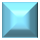 СКОЛЬКО БЮДЖЕТНЫХ СРЕДСТ НАПРАВЛЕНО НА
ОБРАЗОВАНИЕ В 2022 ГОДУ
ВСЕГО на образование = 186151,1тыс.руб.
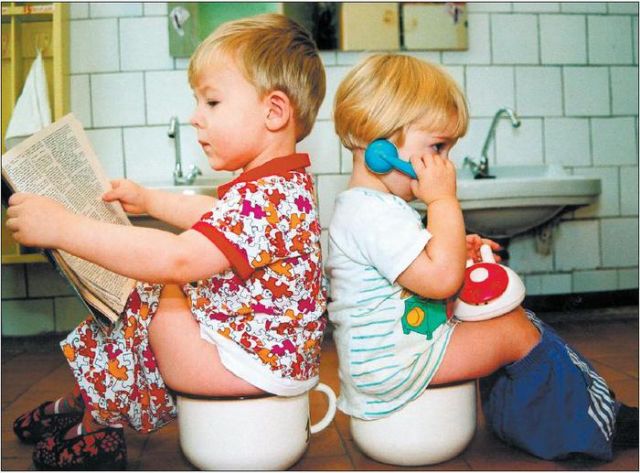 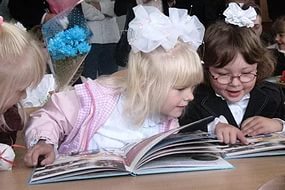 Молодежная политика и оздоровление детей
(организация летнего отдыха детей)
Общее образование
(обеспечение деятельности 8 школ)
Дополнительное образование детей
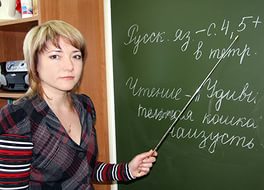 Дошкольное образование
(обеспечение деятельности 4 детских садов)
Другие вопросы в области образования
20
СКОЛЬКО БЮДЖЕТНЫХ СРЕДСТ НАПРАВЛЕНО
ИЗ РАЙОННОГО БЮДЖЕТА НА
КУЛЬТУРУ И СПОРТ В 2022 ГОДУ
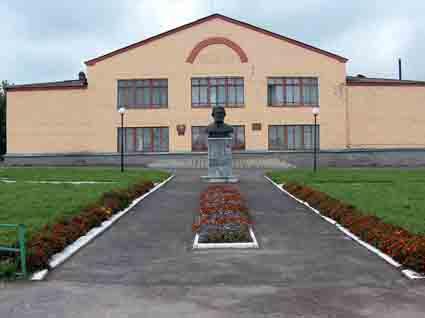 21
ОСНОВНЫЕ НАПРАВЛЕНИЯ РАСХОДОВАНИЯ БЮДЖЕТНЫХ СРЕДСТ НА СОЦИАЛЬНУЮ ПОЛИТИКУ В 2022 ГОДУ
Осуществление социальных выплат на содержание ребенка в семье опекуна и приемной семье, а также вознаграждение, причитающееся приемному родителю = 3347,2 тыс. руб.
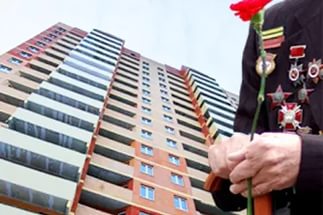 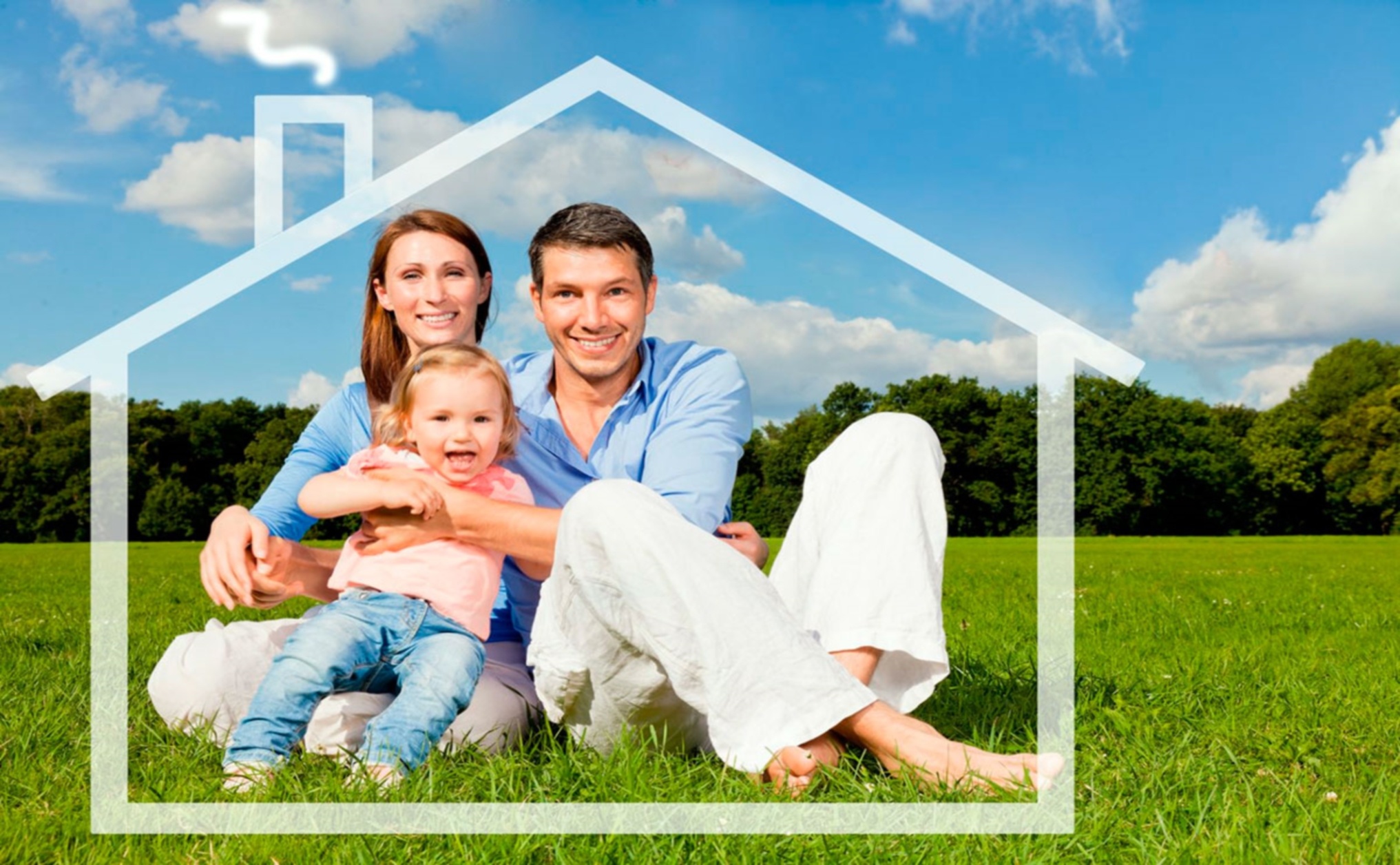 Осуществление полномочий по обеспечению детей-сирот и детей, оставшихся без попечения родителей, жилыми помещениями, проведение ремонта жилых помещений, собственниками которых являются дети-сироты и дети, оставшиеся без попечения родителей = 3265,0 тыс. руб.
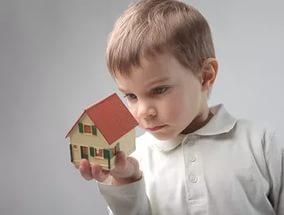 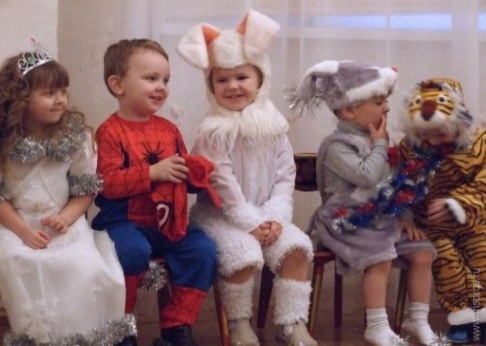 Компенсация части родительской платы за содержание ребенка в ДДУ  = 801,6 тыс. руб.
22
ИСПОЛЬЗОВАНИЕ СРЕДСТ
ДОРОЖНОГО ФОНДА В 2022ГОДУ
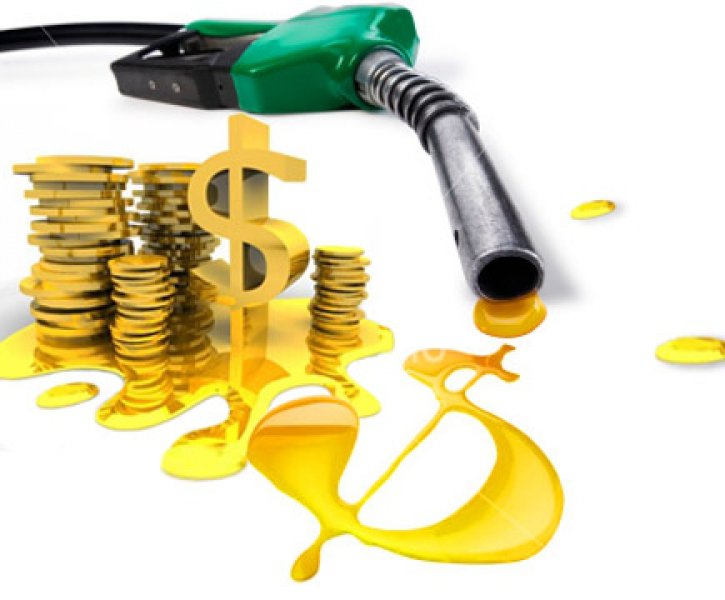 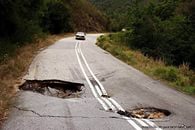 Поступившие в 2022 году акцизы на нефтепродукты направлены на
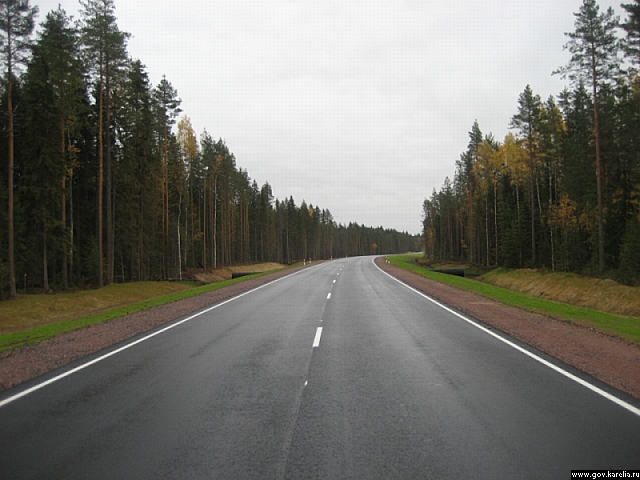 Ремонт дорог = 13445,8
тыс.руб.
Содержание дорог = 
929,0 тыс.руб.
23
ФИНАНСОВАЯ ПОМОЩЬ БЮДЖЕТАМ ПОСЕЛЕНИЙ
В 2022 ГОДУ
Дотация на выравнивание бюджетной обеспеченности поселений = 3625,4 тыс.руб.
Субвенции на осуществление государственных полномочий РФ по первичному воинскому учету = 755,7 тыс.руб.
Иные межбюджетные трансферты, передаваемые поселениям для решения вопросов местного значений = 3614,8 тыс.руб.
24
Контактная информация
РАЗРАБОТЧИК
Финансовый отдел администрации 
Хотынецкого района

ВЫШЕСТОЯЩИЙ ОРГАН
Администрация Хотынецкого района
МЕСТОНАХОЖДЕНИЕ
Орловская область, пгт.Хотынец, ул.Ленина, д.40

КОНТАКТНЫЙ ТЕЛЕФОН/ФАКС
8(48642)21037  8(48642)21111

АДРЕС ЭЛЕКТРОННОЙ ПОЧТЫ
hotfinansy@hot.orel.ru
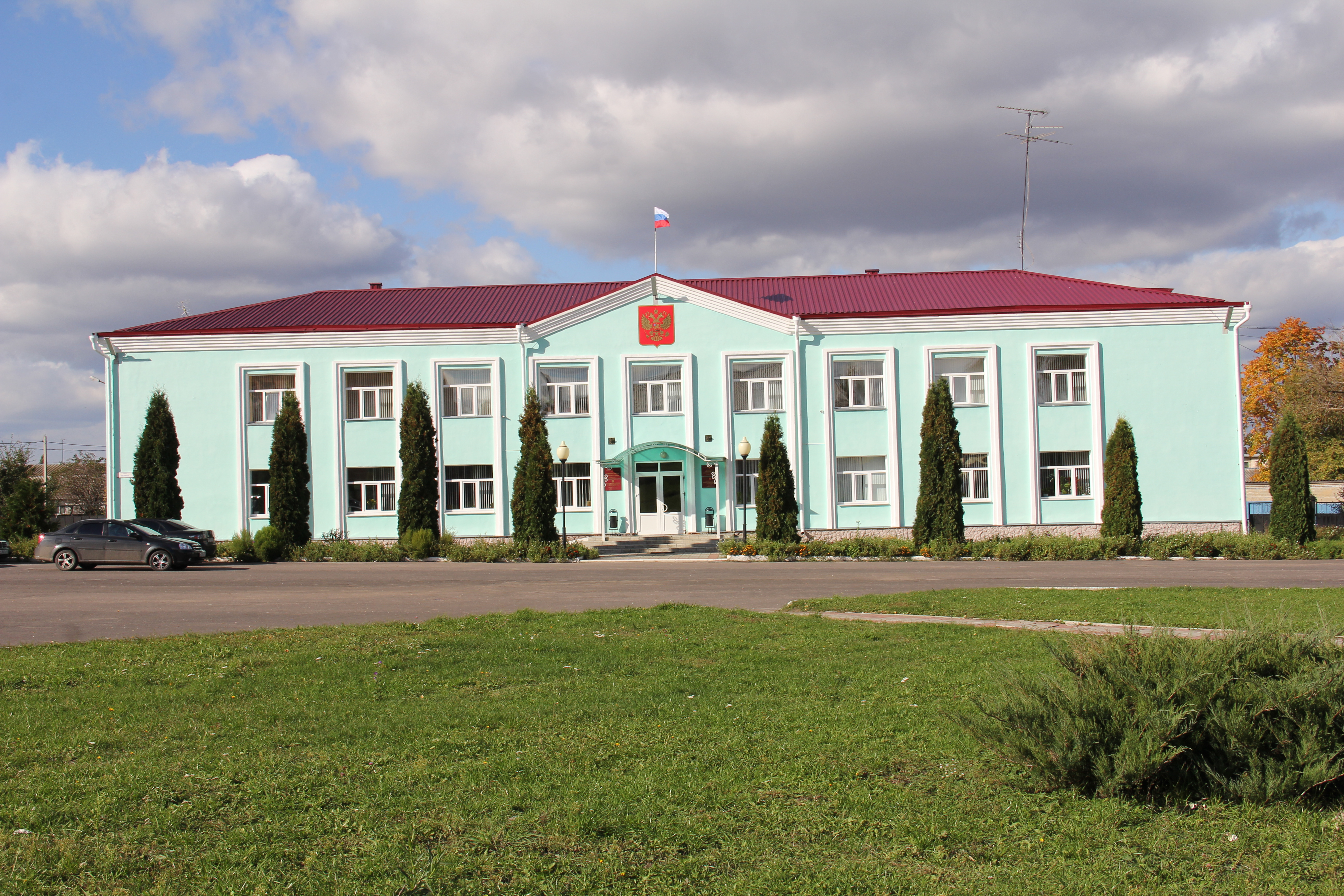 25